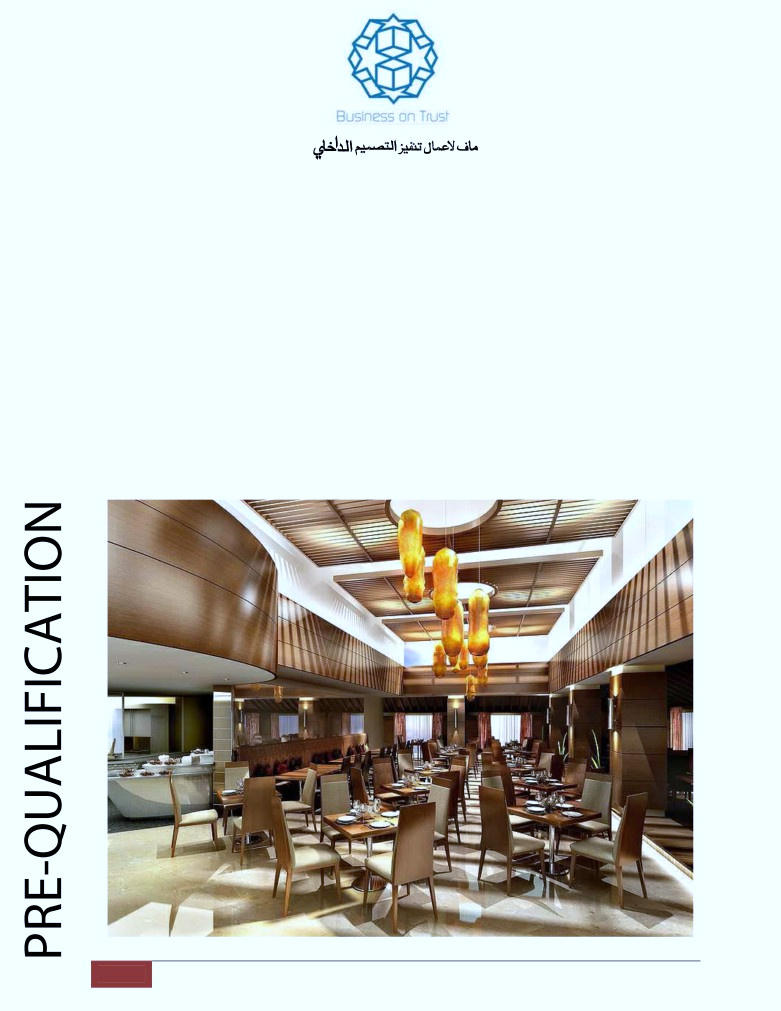 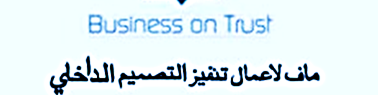 “Turnkey Interiors & Graphics Solutions”
WE TRANSFORM YOUR IMAGINATION INTO REALITY
E-mail: projects@maftrades.com
P.O Box: 121884,Dubai,UAE	For Sales & Inquiries
+971 55 4804242
One Stop for Complete Interior Solutions.
1
MAF DESIGN & BUILD
INTERIOR  DESIGN &  FIT-OUT CONTRACTING DIVN.
_____________________________________________________________________
Last Updated June  2018
Ref No: MAF/PL /201/909
United Arab Emirates
Kind Attn: Mr.
Dear sir,
Sub : Design &  Decor Offer
We have pleasure to offer our services for the following:
Space Planning and Design for Office  areas :
Our creative designers can offer space planning & functional concept designs foroptimum placements to suit your furniture and storage requirements.
Mall showrooms and Restaurants :
We design & build customer friendly environment for Showrooms, Restaurants andFast Food Outlets, Office Interiors
Premium luxury villas, Residential & Hotel Apartments :
Our design studio can present 3D & AutoCAD views for your living rooms, Majlis,
Dining & Bedrooms - Space planning & functional interior fittings that match to yourtaste & Elegant ambience, that are appealing to your requirements.
We have in-house facility for manufacturing furniture - Beds, Sofa, Wardrobe, KitchenCabinet & Soft-Furnishings.
One Stop for Complete Interior Solutions.
2
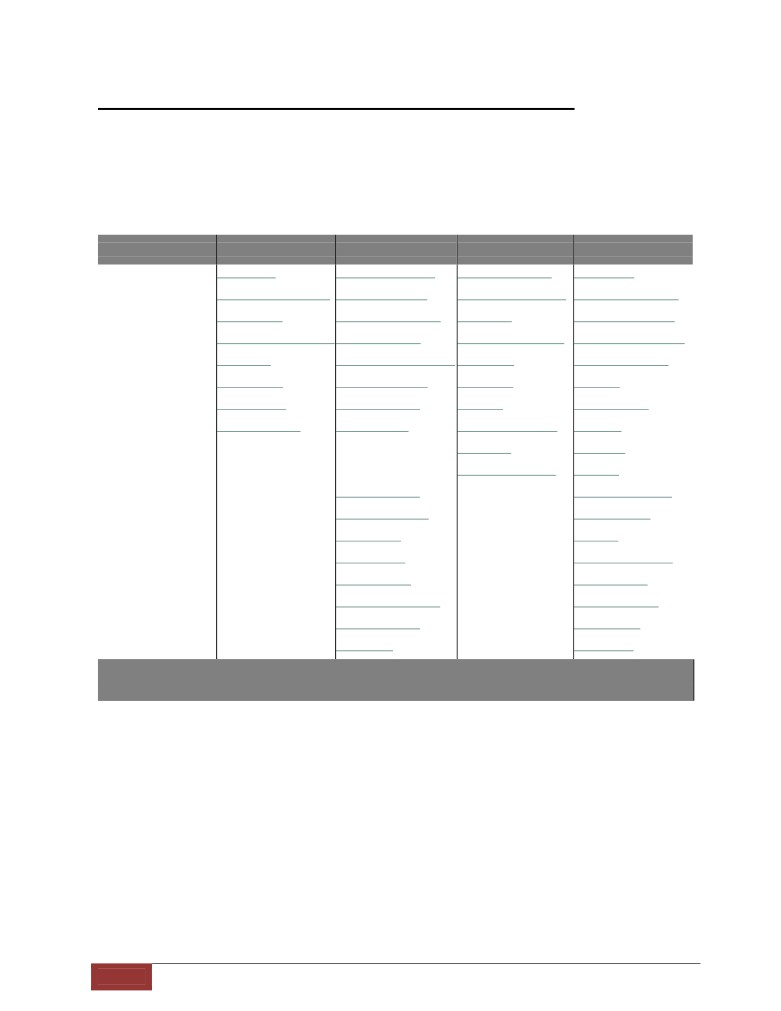 Residential, Commercial, Retail and Hospitality Industry:
We undertake turnkey projects for Design and Build of Star Hotels & Apartment,
Residential Villa’s, Retail Outlets, Office’s All Kind of Restaurants Spa & Gym Etc.
As we have a strong foothold in the region and have in-house infrastructure - for Design, Joinery
works, well-organized logistics and experienced Artisans, Carpenters, Site Engineers and ProfessionalManagers to handle the turnkey projects to the Customers’ entire satisfaction. Addl. Services offeredare:
ALLUMINIUM
FINISHING
SPECIAL WORKS
UTILITIES
BUILDING
Carpeting
Bathroom  tting
Air conditioning
Carpentry
&
All kind of Flooring
Fitted furniture
Alarms & Security
Specialist Joinery
Decorating
Specialist Joinery
Electrical
Gypsum Ceilings
GLASS WORKS
Decorative painting
Kitchen  tting
Home networking
Gypsum Partitions
polishing
Protection solutions
Telecoms
Parquet / Wood
Lacquering
Stone masonry
Plumbing
ooring
Stone tiling
Wood  ooring
Roo ng
Landscaping
Wall Covering
Metal works
Structural works
Designs
Windows
Pergolas
SOFT - WORKS
Automatic gates
Gazebo
Curtain  tting
Steel Structures
Curtain making
Construction
Upholstery
Service
Visitor Sofa
Swimming Pools
Lounge Sofa
Foundations
Refurbishment of
Ground works
Fabrics etc on
Bricklaying
furniture.
Plastering
MAF   Technical Services
All services are provided directly by
LLC.
INTERIOR DESIGN & DECOR DIVN.
or through their network of abilities
We Kindly Request you to provide us a chance to work and Prove our Ability .
Thanks and Regards,
For   MAF Interior & BUILD
One Stop for Complete Interior Solutions.
3
PROJECTS AND CLIENTS (DESIGN & EXECUTION):
COMMERICAL AND RESIDENTIAL.
1.
Projects execution for designs of Juma Al Majid, Fu r. Dvn.
2.
SPECTRUM INDUSTRIES, Dubai Inv. Park.
3.
BARJEEL GEOJIT SECURITIES - All Branches.
4.
MAC AL GURG, Dubai.
5.
Projects execution for designs of JC McLean.
6.
PINO MERONI, Mall of the Emirates.
7.
AL SAFI COMMERCIAL BROKERS, Dubai.
8.
INDEPENDENT BUREAU OF INSPECTION & TESTING, SHJ.
9.
MINERVA LAB, Dubai.
10.  METCOSTAR TRANSPORT, Dubai Inv. Park
11.  SHIP INTERIORS - DARIYA PARK, Shaheen And	Samurai Vll (in Ajman port & hamariya port).
13.  GULF FINANCE, Sh. Zayed Rd, Dubai.
14.  AL ZAHEER REAL ESTATE, Dubai.
15.  G + 6 Gold Building at DMCC. (Ceiling Work)
16.  G + 18 Fortune Tower Dubai. (Ceiling & Floor Work )
17.  Inter Roller Middle East LLC. Dubai.(Turnkey)
One Stop for Complete Interior Solutions.
4
17.
2B + G + 8 Floor Hotel Apartment in Deira (Ceiling Work )
18.
4B + G + 14 Typical Floor Hotel Appts. Dubai Marina
Corridor Ceiling.
19.	       G + 22 Typical Floor Resi. Building Marina 101
20.
G + 4 School Building Al-Warqa.
21.
G + 12 Residential Building Al-Nahda ( Bin Belella Cont. )
22.
German Visa Application Center (Abu-Dhabi)
23.
VFS Global Co-operative o  ce (DIC-BTC)
24.
G + 18 Commercial Building Business Bay (Tav Cont.) ETC.
PROJECTS AND CLIENTS (DESIGN & EXECUTION):
COMMERICAL AND RETAIL.
1.
Sami Barakat Jewelers Dubai Mall Gold Souk.
2.
Kiani Jewelers Dubai Mall Gold Souk.
3.
Dubai Creek Jewelers Dubai Mall Gold Souk.
4.
Maitha Jewelers Dubai Mall Gold Souk.
5.
Labelle Jewelers Dubai Mall Gold Souk.
6.
Soraya Jewelers Dubai Mall Gold Souk.
7.
S. Diamonds Jewelers Dubai Mall Gold Souk.
8.
Metro Group of Electronics Al- Ras Dubai.
9.
ETA Star Metro O  ce and Meeting Rooms Dubai.
10.
ETA Star Metro Basement Prayer Room for Sta  .
11.
Sheik Majid Al Qasmi  Co-operative o  ce Sharjha.
12.
Barakat Jewellers Dubai Mall Gold Souk.
13.
G.B. Jewelers Mina AL Salam Hotel Dubai.
5
14.
Lafayat Fashion Avenue Dubai Mall and Many more.
15.
G.B. Jewels (Souk Madinat Al- Jumeirah)
16.
Awad Al Qubaisi Perfume Etihad Mall.
One Stop for Complete Interior Solutions.
17.
California Pizza Kitchen (Mall of The Emirates)
18.
Candy Bouquet (Etihad Mall)
19.
9 Nos o  ces’ in Jumeirah Lakes Towers
-KEY PROJECTS - OFFICES & SHOWROOMS & Restaurant’s
We  have  a  team  of  Architects,  Designers,  Site-Supervisors,Foremen,   Electricians,   Carpenters,   Masons,   Plumbers  AndPainters.
Thus we are able to undertake, supervise, and execute turn-key
projects   from   dry-wall   &   demountable   gypsum   partitions,ceilings,  electrical  circuitry,  and  lightings,  to  custom  madeworkstations, executive o  ce suites and automated doors.
One Stop for Complete Interior Solutions.
6
OUR PRIMARY AREAS OF OPERATIONS ARE:
OUR OWNED MANUFACTURING FACILITY FOR
GYPSUM,JOINERY, ALUMINIUM & GLASS WORKS
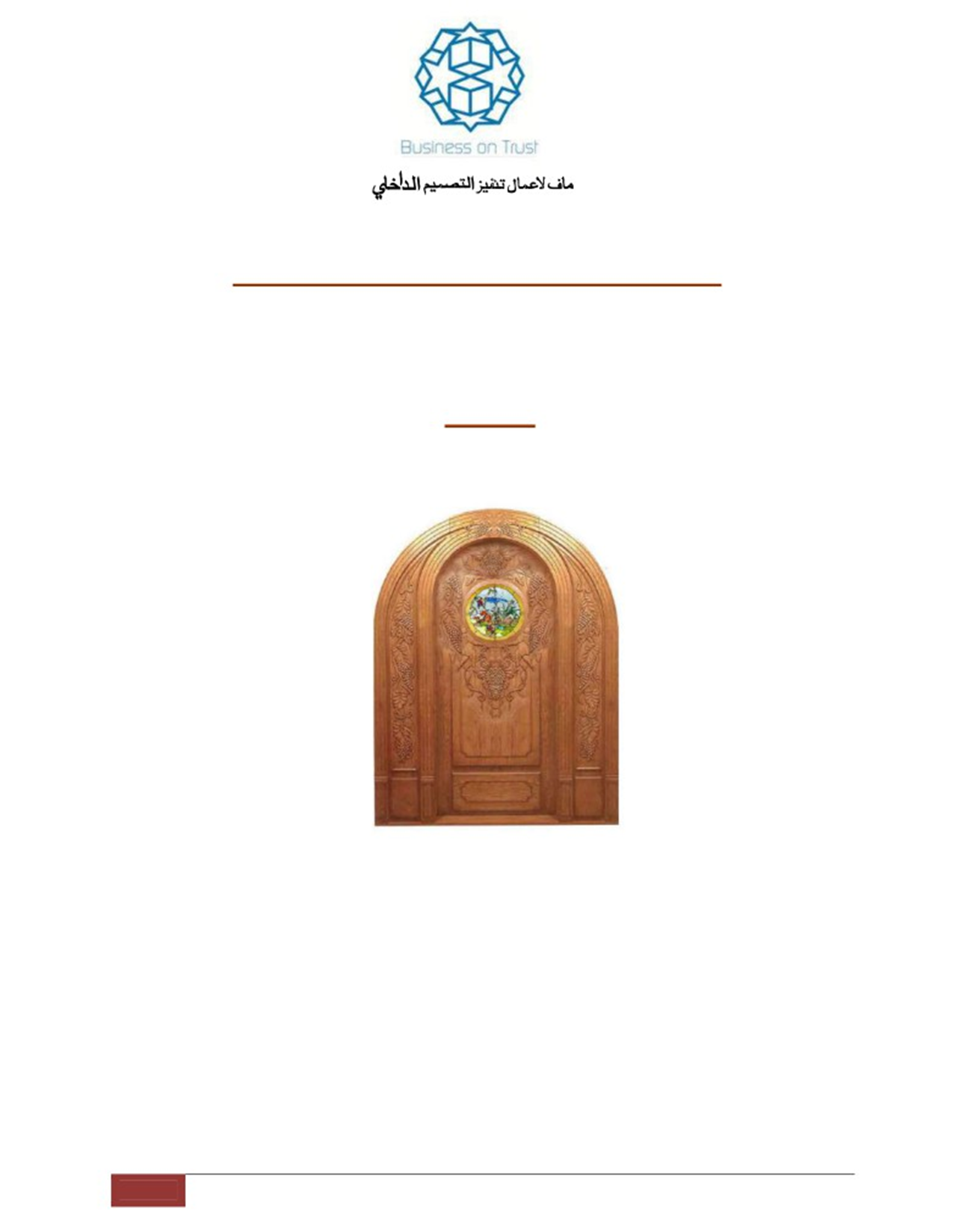 DOORS
We also specialize in making of Door sets including flush doorsand solid wooden doors for Hotels, Towers and Villas in variousdesigns and  finishes with Civil Defense Approved Certificate.
One Stop for Complete Interior Solutions.
7
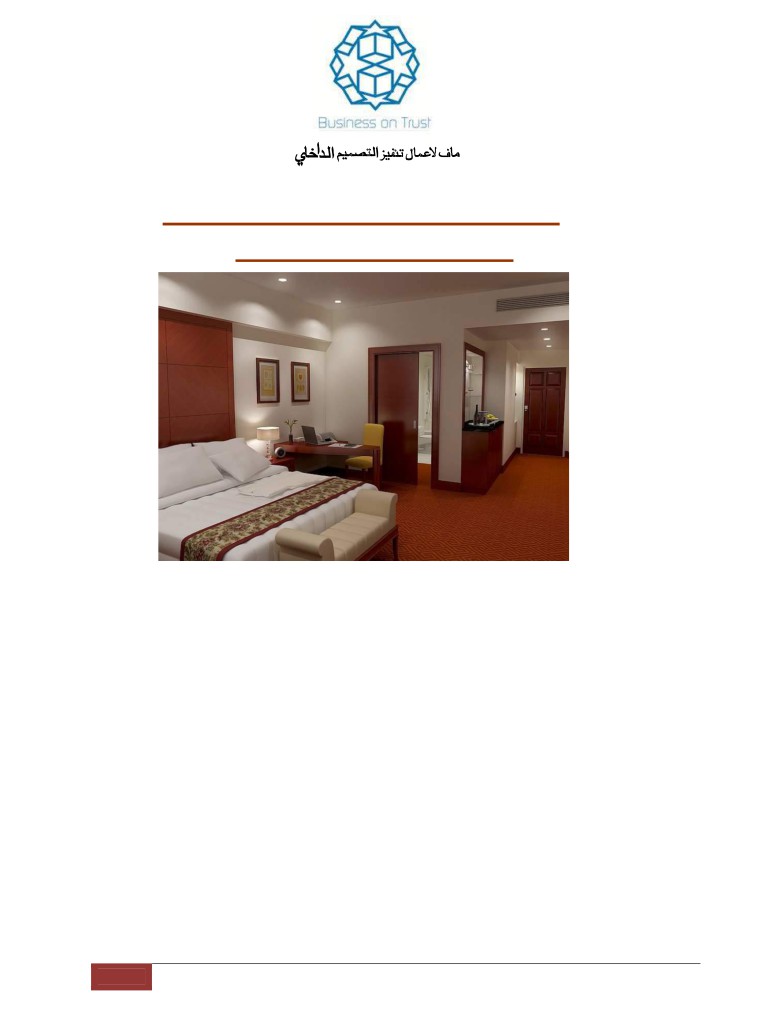 PRODUCTION FACILITY FOR HOTELS &	FURNISHED APARTMENTS
Although the local market is flooded with ready-made furnitureand furniture manufacturers, we believe that when it comes tobulk orders for hotel furnishings, the preferred option would beto   purchase   from   a   ready   assemble   stock.   Other   localmanufacturers may be able to meet the demands and these arealways the option of importing but production or importing islimiting in term of time, and time is money.
With this in mind, we also stock certain fast moving items thatcater to the hospitality industry. Double and single beds, bedsidetables,   dresser   unites,   luggage   racks,   mini   bar   cabinets,wardrobe door, dining tables, breakfast tables and dining chairs.In addition to furniture, our  in-house  upholstery  and softfurnishing service makes it easier for a client to purchase acomplete room right down to the duvets and drapes.
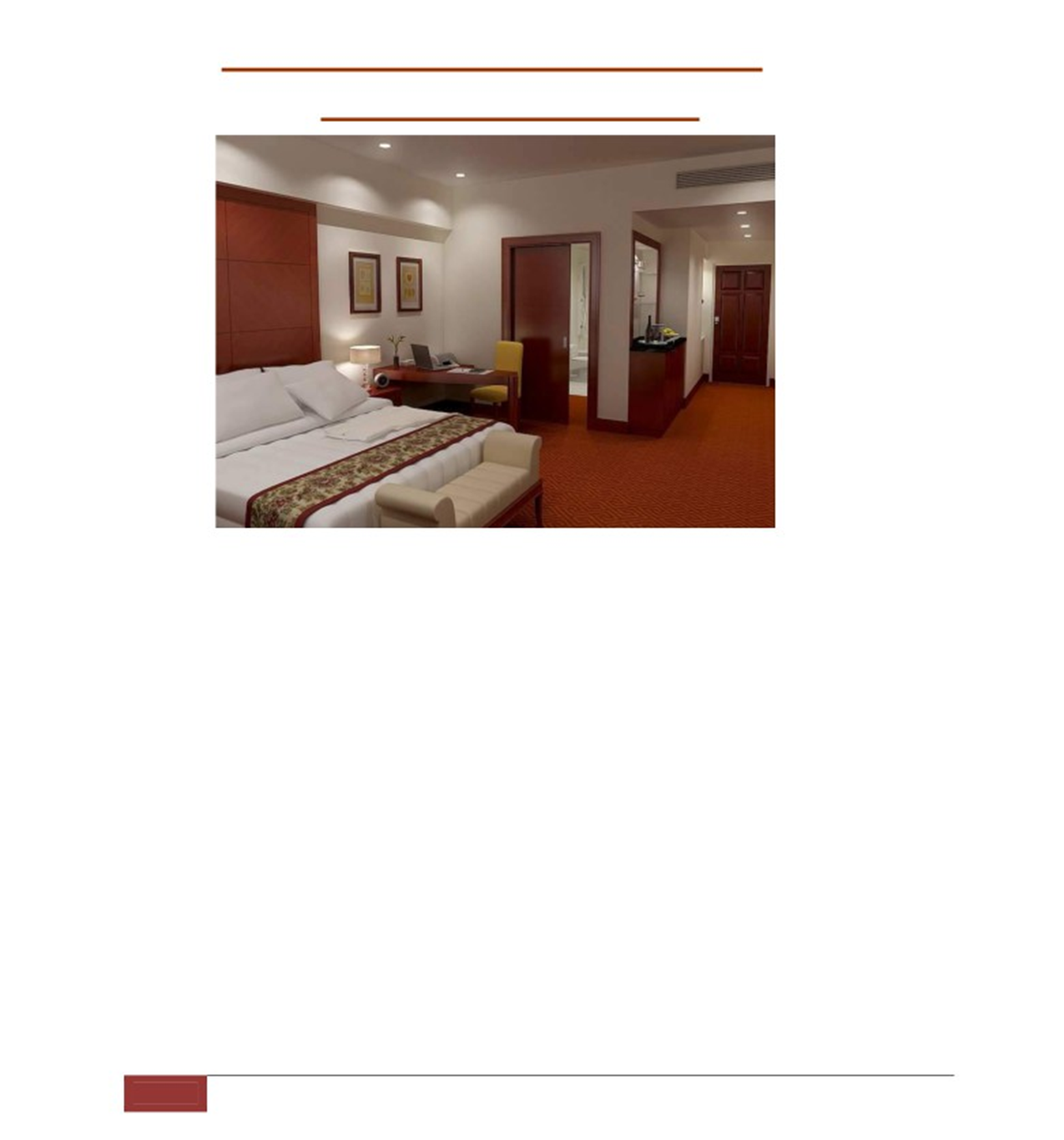 One Stop for Complete Interior Solutions.
8
CUSTOM MADE FURNITURE
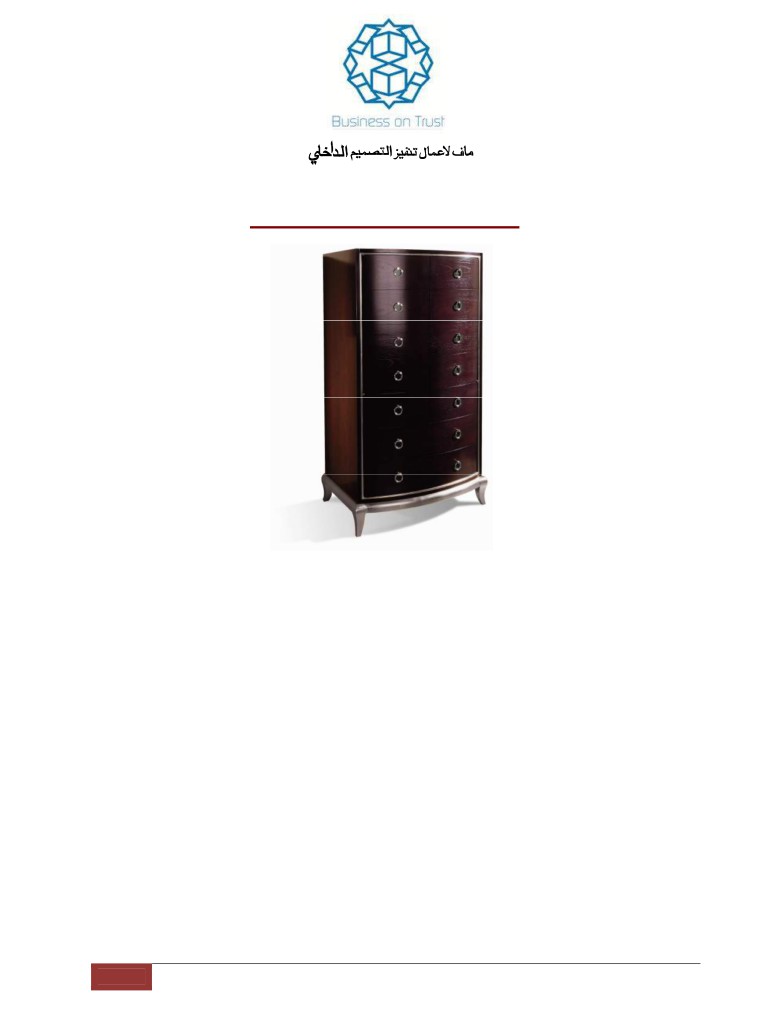 The customer who  expect  only  the  best irrespective of cost and time, our Interior Design Consultants are available to assist with concept design.

Our in-house designers can provide presentations in free-handsketches and high-end design using  3D & CAD software’s.

Soft furnishing specialist can provide a wide array of  fabric.
In addition, should special fabric be required, our suppliers inEurope, USA, Fareast suppliers are able to deliver fabric orderson an urgent basis. Our aim is to cater to the demands of thediscerning clients.
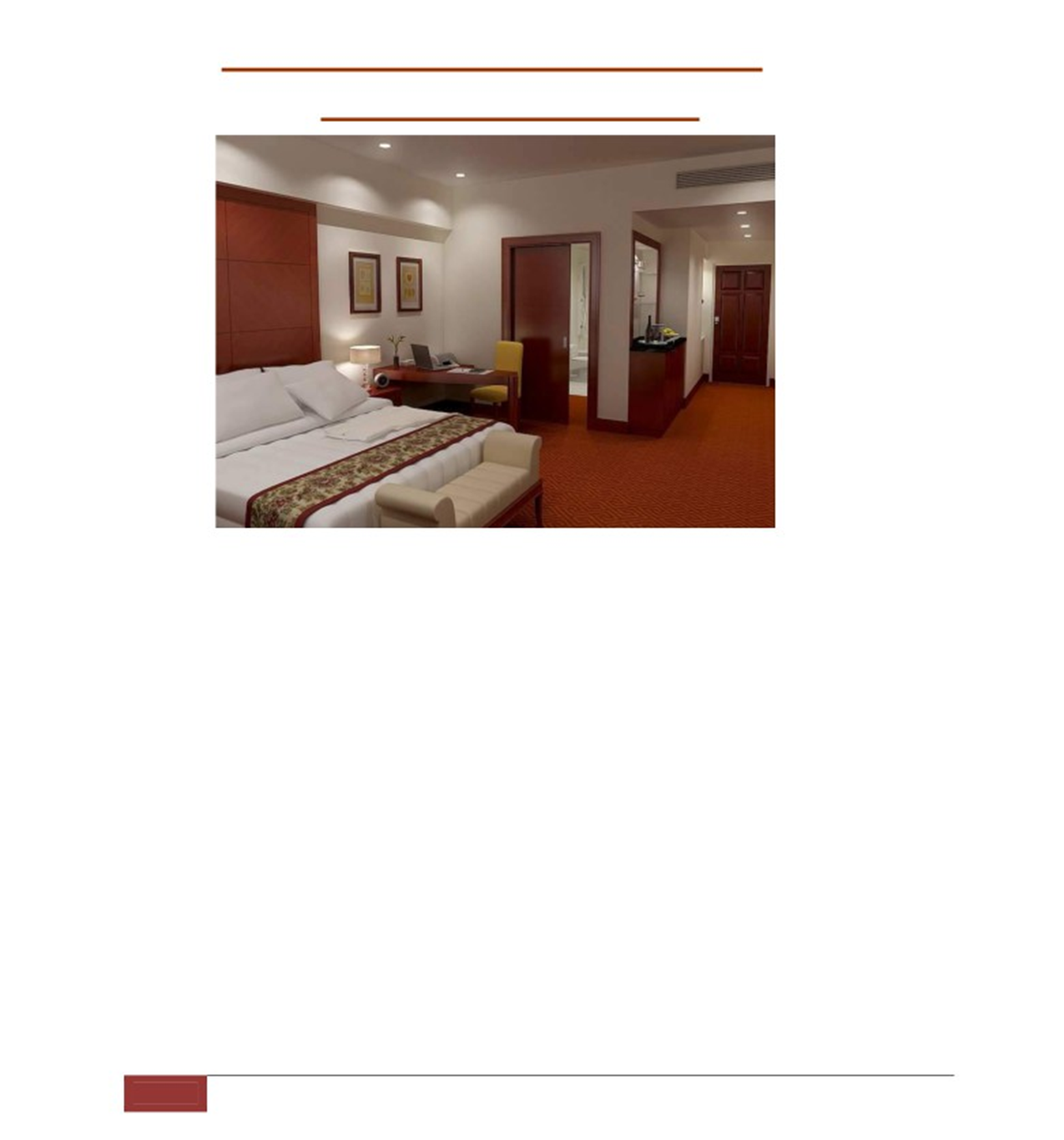 One Stop for Complete Interior Solutions.
9
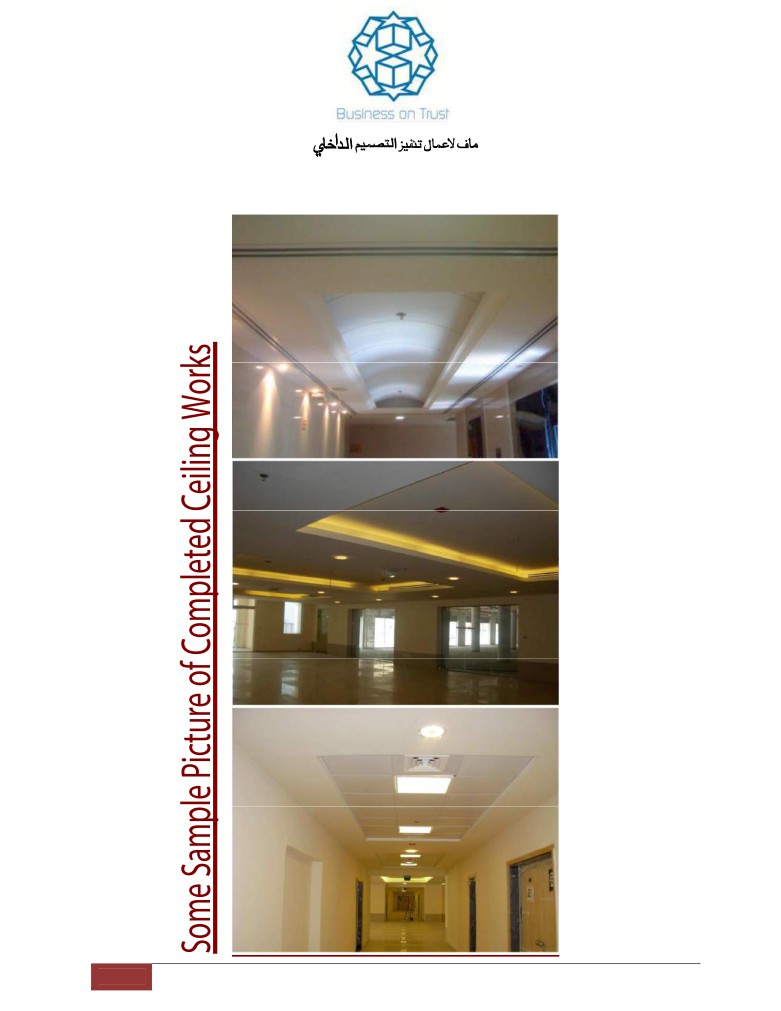 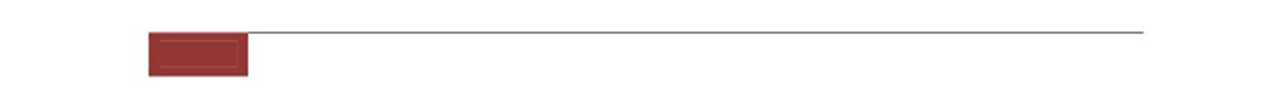 10
One Stop for Complete Interior Solutions.
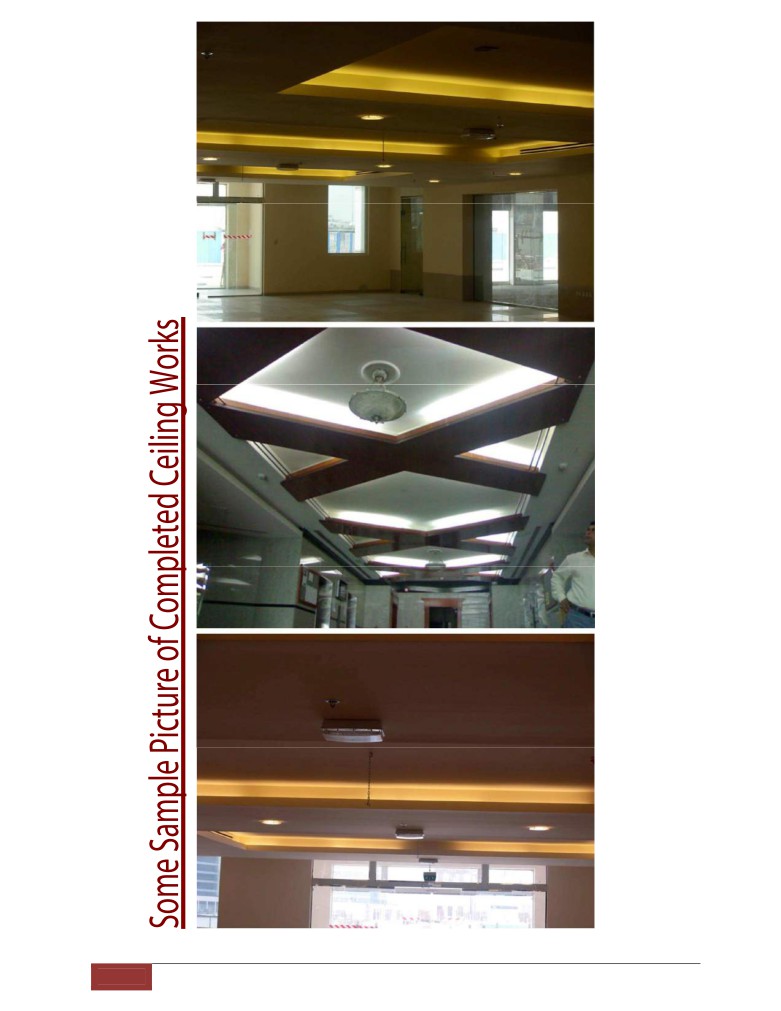 One Stop for Complete Interior Solutions.
11
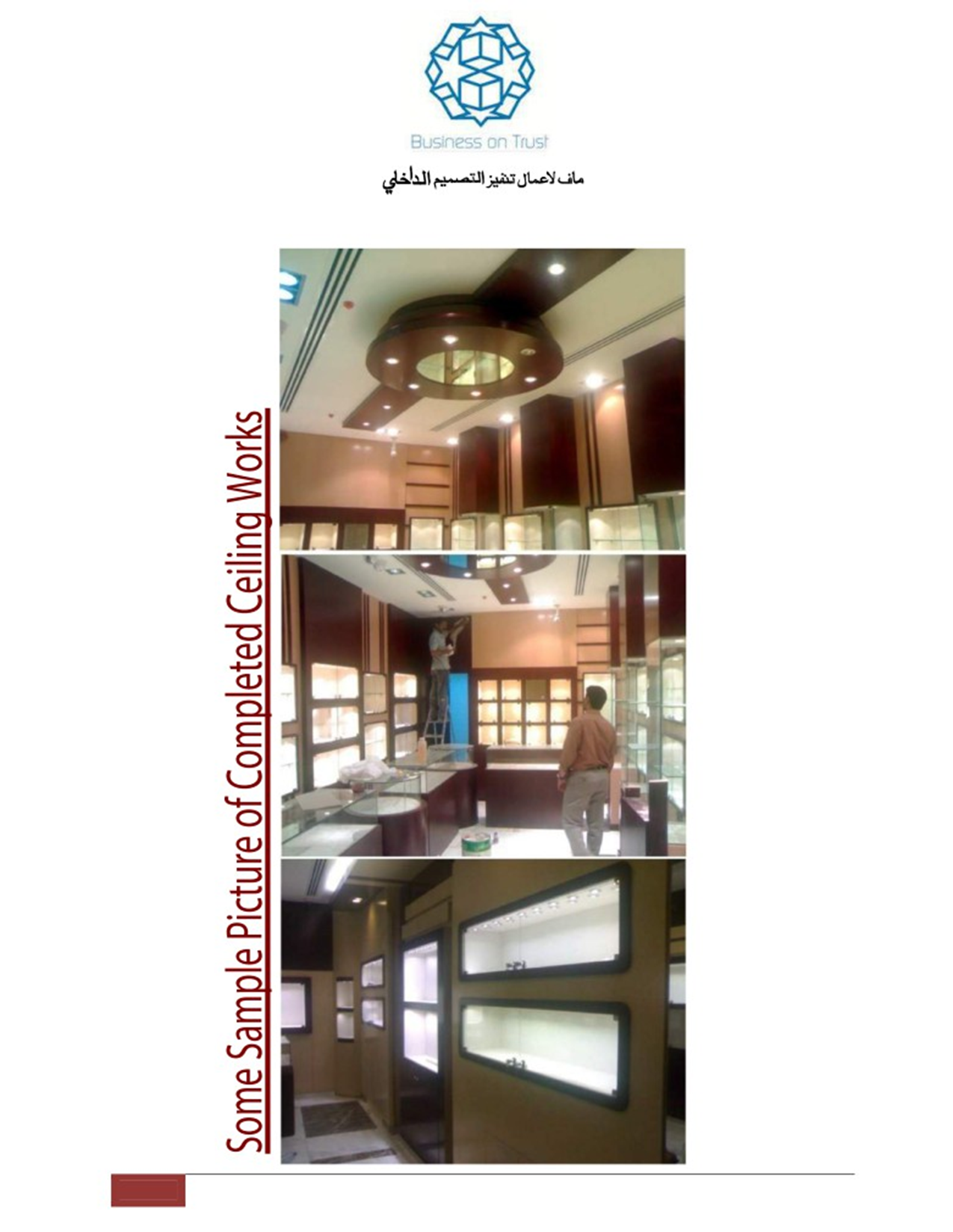 One Stop for Complete Interior Solutions.
12
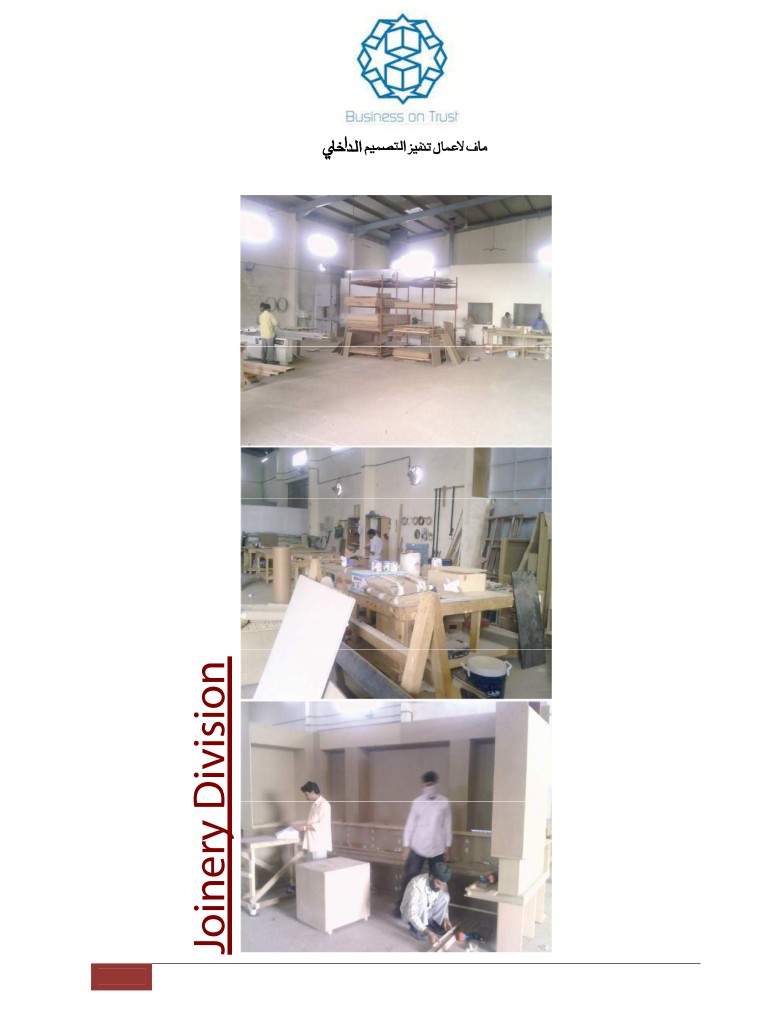 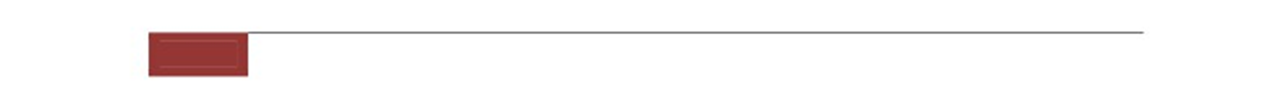 One Stop for Complete Interior Solutions.
13
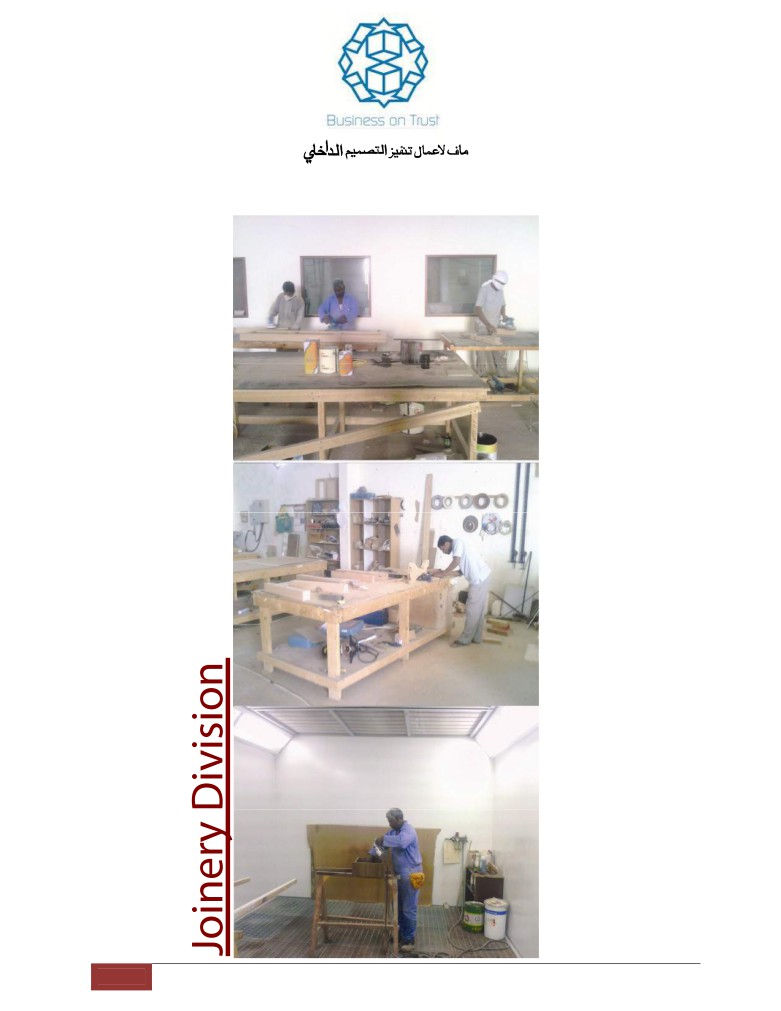 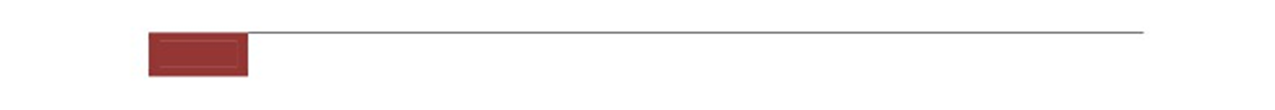 One Stop for Complete Interior Solutions.
14
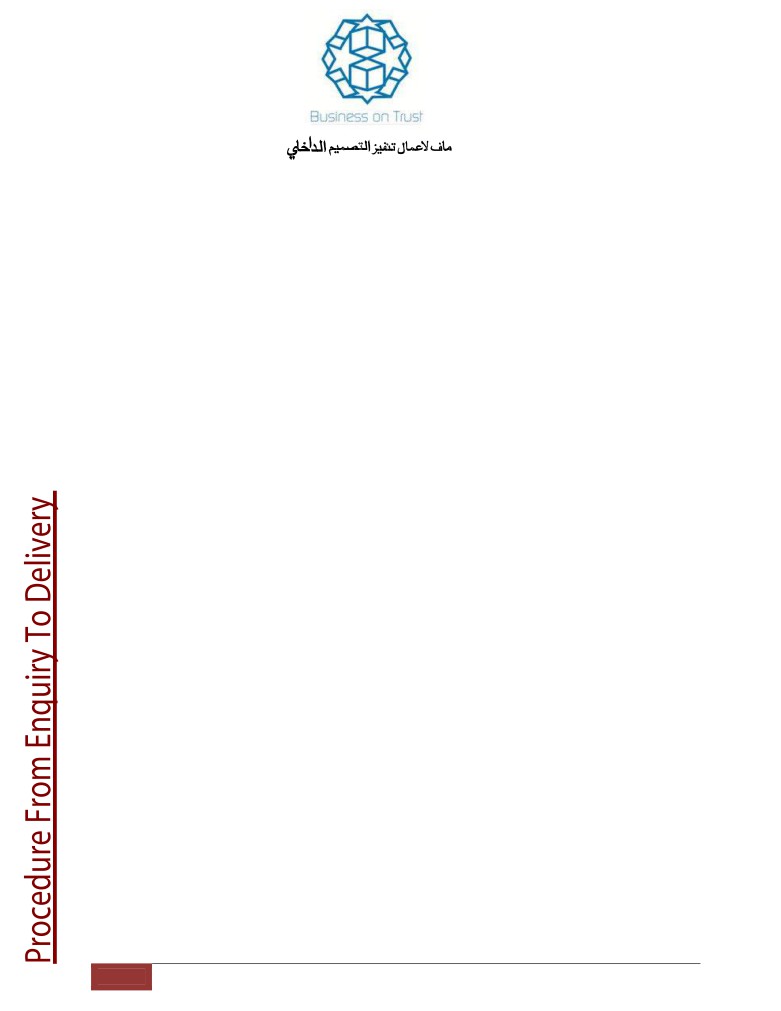 STEP 1    Enquiry Registration.
STEP 2    Evaluate for Design Dept/ Procurement/Manufacturing.STEP 3    Prepare relevant Quotation/ Bill of Quantity.STEP 4    Submit o  er to client for consideration.
STEP 5    Further meeting with Client to Fine Tune Requirements/Price.STEP 6    Receipt of Order.
STEP 7    Evaluate all Client submissions for accuracy.STEP 8    Check Site.
STEP 9    Begin Drawings or Design Drawings Visuals.
STEP 10   Release Job for Production/ Order outside items.STEP11   Schedule Timeline for Project.
STEP 12    Materials Issue.
STEP 13    Production of Prototype/ Complete Mock Up Samples.STEP 14    Sub Assembly of Products.
STEP 15    Finishing of Products.
STEP 16    Final assembly of all components.STEP 17    Quality Control Inspection.STEP 18    Raise delivery Note and Invoice.STEP 19    Packing and Dispatch of goods.STEP 20    Installation at site.
STEP 21    Client Sign Acceptance.
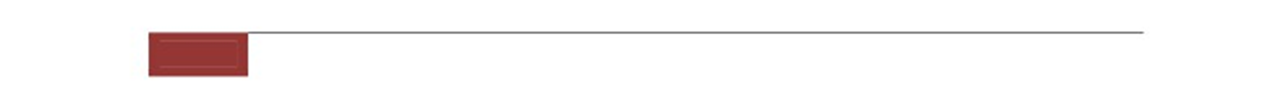 One Stop for Complete Interior Solutions.
15
We Would like to Thank your For Spending Your Precious Time By Reading Our Prequalification
We are committed to providing you with the highest level of customer satisfaction possible. If for have any query please comment.
we are delighted to hear from you. Call us at +971 4 3175417.
Again, thank you for your patronage. We look forward to serving you In your upcoming Projects.
Thanks & Best Regards
CONTRACTOR
CLIENT / MANAGEMENT
Representing By:
Representing By:
Mr.
AUTHORIZED SIGN.& COM P  ANYSTAM  P
AUTHORIZED SIGN.& COM P  ANYSTAM  P
One Stop for Complete Interior Solutions.
16